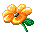 تطوير مهارة القراءة والكتابة
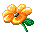 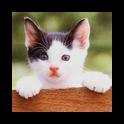 أسئلة وتمارين حول النص
نصائح واوراق عمل
النص
اَلْقِطَّةُ الْجَريحَةُ
كانَ أَحْمَدُ وَرَغَدُ يَلْعَبانِ في ساحَةِ ﭐلْبَيْتِ. فَرِحَيْنِ بِالدَّرّاجاتِ ﭐلْهَوائِيَّةِ الْجَديدَةِ.
فَجْأَةً سَمِعَ أَحْمَدُ صَوْتًا حَزينًا وَمُتَأَلِّمًا مِنْ بَعيدٍ. أَسْرَعَ أَحْمَدُ ناحِيَةَ الصَّوْتِ، فَوَجَدَ قِطَّةً صَغيرةً يَنْزِفُ الدَّمُ مِنْ رَأْسِها. نادى أَحْمَدُ أُخْتَهُ رَغَدَ وَحَمَلا الْقِطَّةَ إِلى الْبَيْتِ وَعالَجاها حَتّى شُفِيَتْ.
فَرِحَ الْوَلَدانِ بِالْقِطَّةِ كَثيرًا وَصارا يَلْعَبانِ مَعَها كُلَّ يَوْمٍ في الْحَديقَةِ.
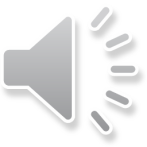 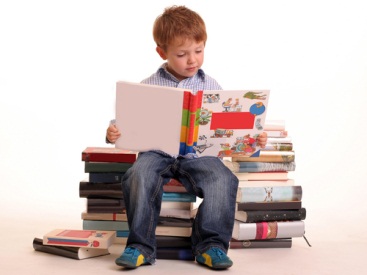 اقرَأ وَتَمَرَّن
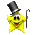 يُنَظِّفانِ.
أسئلة وتمارين حول النص
نصائح واوراق عمل
النص
النص
يَلْعَبانِ.
يُرَتِّبانِ.
ماذا كانَ أَحْمَدُ وَرَغَدُ يَفْعَلانِ في ساحَةِ الْبَيْتِ؟
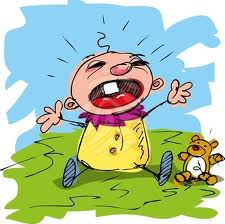 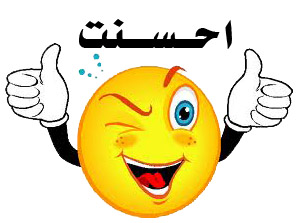 اقرَأ وَفَكِّر
الطّابَةِ.
أسئلة وتمارين حول النص
نصائح واوراق عمل
النص
الدَّراجَةِ الْهَوائِيَّةِ.
السَّيارَةِ.
كانَ أَحْمَدُ وَرَغَدُ يَلْعَبانِ بـ :
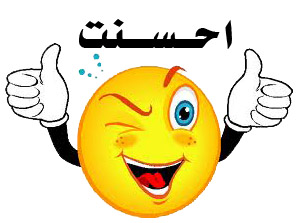 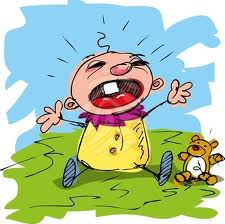 حَلاً مُوَفّقًا يا أبْطال...
صَوْتَ كَلْبٍ مُتَأَلِّمٍ.
أسئلة وتمارين حول النص
نصائح واوراق عمل
النص
صَوْتَ أُخْتِهِ تُناديهِ.
صَوْتًا حَزينًا وَمُتَأَلِّمًا.
ماذا سَمِعَ أَحْمَدُ مِن بَعيدٍ؟
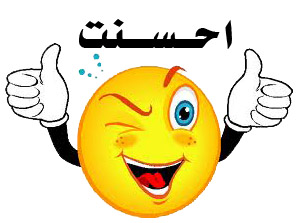 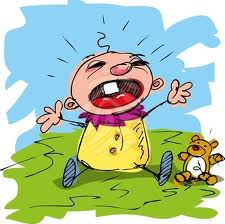 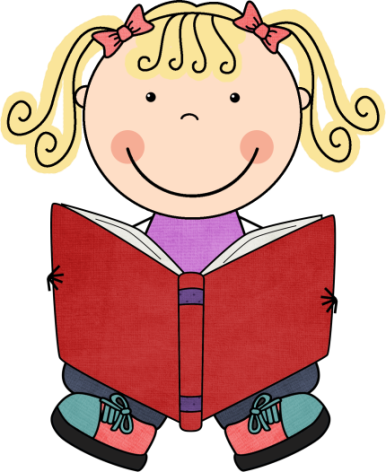 بالتَّوْفيقِ يا حلوين
كَلْبًا كَبيرًا.
أسئلة وتمارين حول النص
نصائح واوراق عمل
النص
قِطَّةً صَغيرَةً.
فيلاً ضَخْمًا.
ماذا وَجَدَ أَحْمَدُ؟
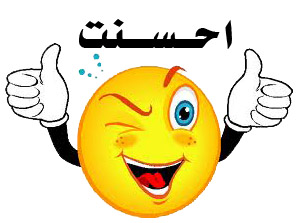 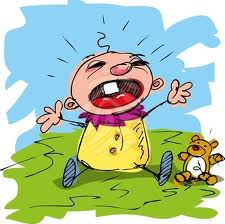 اِقْرَأ وَتَمَهَّل...
ضاحِكًا.
أسئلة وتمارين حول النص
نصائح واوراق عمل
النص
سَمِعَ أَحْمَدُ صَوْتًا:
فَرِحًا.
حَزينًا.
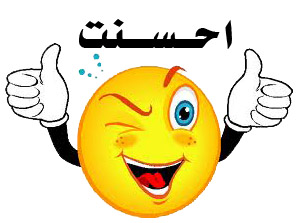 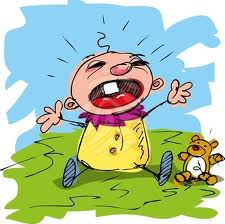 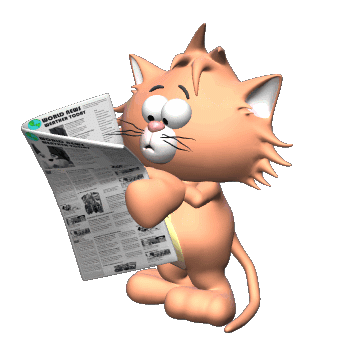 اَحْسَنتَ وَبارَكَ اللهُ فيكَ...
اَلْكَلْبِ.
أسئلة وتمارين حول النص
نصائح واوراق عمل
النص
الصَّوْتُ الْحَزينُ كانَ صَوْت:
الأسَدِ.
اَلْقِطَّةِ.
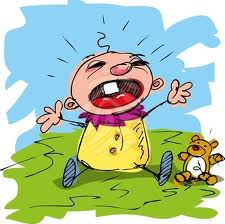 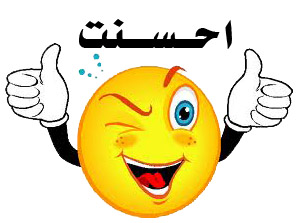 اَلْعِلمُ شَيء لا يُرَ بالْمَنام...
رَأْسِ الْقِطَّةِ.
أسئلة وتمارين حول النص
نصائح واوراق عمل
النص
كانَ الدَّمُ يَنْزِفُ مِن:
رِجْلِ الْقِطَّةِ.
عَيْنِ الْقِطَّةِ.
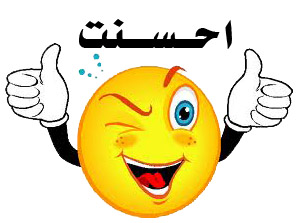 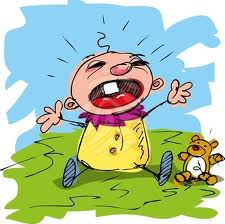 وَلا يورَثُ عَنِ الْأَعْمام ...
ضَرَبوها بالحِجارَةِ حَتّى هَرَبَتْ.
أسئلة وتمارين حول النص
نصائح واوراق عمل
النص
ماذا فَعَلَ أَحْمَدُ وَرَغَدُ بالْقِطَّةِ؟
.
تَرَكاها في مَكانِها تَتَأَلَّمُ.
حَمَلاها إِلى الْبَيْتِ وَعالَجاها حَتّى شَفِيَتْ.
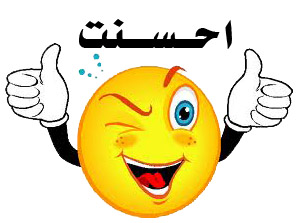 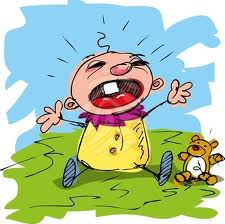 وَلا يُسْتَعارُ مِن الْكِرام...
في الْحَديقَةِ.
أسئلة وتمارين حول النص
نصائح واوراق عمل
النص
أَيْنَ صارَ أَحْمَدُ وَرَغَدُ يَلْعَبانِ مَعَ الْقِطَّةِ؟
في الْمَلْعَبِ.
في الْمَدْرَسَةِ.
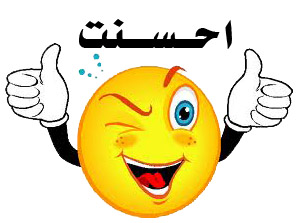 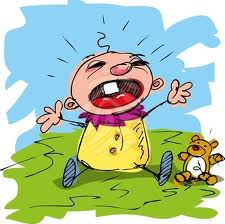 وَلا يُضْبَطُ باللجام...
أَخو رَغَد.
أسئلة وتمارين حول النص
نصائح واوراق عمل
النص
أَحْمَدَ هُوَ:
صَديقُ رَغَد.
أَبو رَغَد.
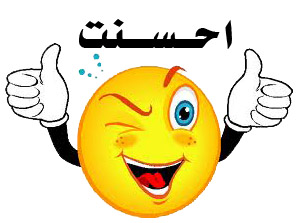 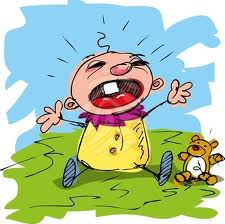 ولا يُصْطادُ بالسّهام...
غَبِيّانِ.
أسئلة وتمارين حول النص
نصائح واوراق عمل
النص
مِن صِفاتِ أَحْمَدَ وَرَغَدَ أَنَّهُما:
قاسِيان.
رَحيمانِ.
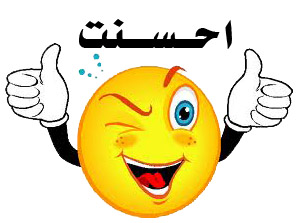 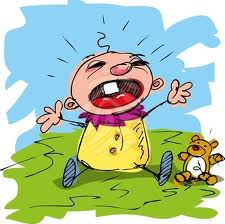 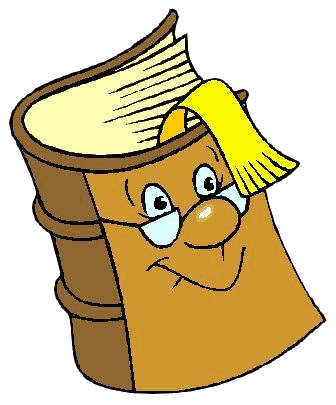 وَهُوَ شَيء لا يصْلح إلا لِلْغَرس...
2 – 4 – 1 - 3
أسئلة وتمارين حول النص
نصائح واوراق عمل
النص
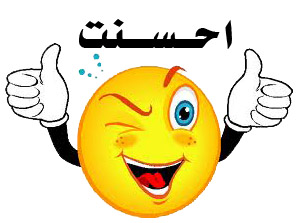 اِخْتَرِ التَّسَلْسُلَ الصَّحيحَ للأَحْداثِ:
__ فَرِحَ الوَلَدانِ بالْقِطَّةِ كَثيرًا وَلَعِبا مَعَها.
__ أَحْمَد وَرَغَد حَمَلا الْقِطَّةَ إِلى الْبَيْتِ وَعالَجاها.
__ كانَ أَحْمَدُ وَرَغَدُ يَلْعَبانِ في ساحَةِ الْبَيْتِ.
__ وَجَدَ أَحْمَدُ قِطَّةً صَغيرَةً تَنْزِفُ.
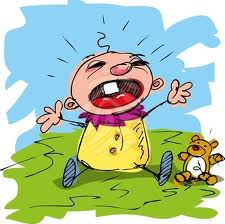 1 – 2 – 4 - 3
3 – 4 – 2 - 1
وَلا يُغْرَسُ الا في النَّفْس...
أَنْ نَلْعَبَ مَعَ الْقِطَّةِ.
أسئلة وتمارين حول النص
نصائح واوراق عمل
النص
الذي نَتَعَلَّمُهُ مِن هذِهِ الْقِصَّةِ هُوَ:
أَنْ نُرْفِقَ بِالْحَيَوانِ.
أَنْ نُنَظِّفَ الْمَكانَ.
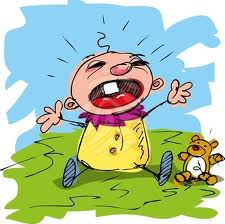 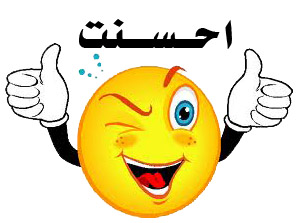 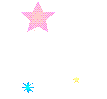 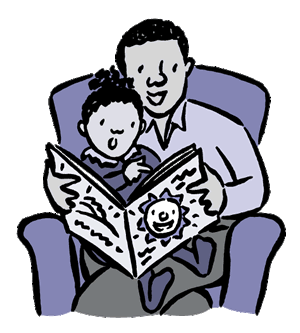 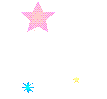 لا تنسَ!!
أسئلة وتمارين حول النص
نصائح واوراق عمل
النص
** حاوِل دائِمًا أن تَفْهَمَ ما تَقْرَأ، وفي حال لم تفهم اسأَل واسْتَعِن بِمَن حَوْلَكَ.
** اِقْرَأْ كُلّ يَوْمٍ قِصَّةً واحِدَة عَلى الأقَل.
** اِسْتَغِلّ وَقْتَكَ بالمُفيد دائِمًا.
** راجِع دروسَكَ يَوْمِيًّا، وحاوِل أَن تَقْرَأ كل ما حَولَكَ من لافِتات أو ما شابَه...
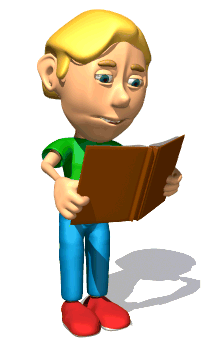 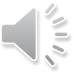 ** اِضْغَط على الرابط التالي وستجد فيه نصوص قصيرة 
مع تمارين ممتِعَة.                       
                                             اوراق عَمَل
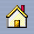